Gerry McCormackDeputy General Secretary – Private Sector
Launch of the Stratis FTL Ireland 
Workplace Innovation Network

Friday, 6th October 2017
“Workplace Innovation in Ireland”
What benefits for Trade Unions & Workers with WPI?What is SIPTU/IDEAS Institute Model for WPI ?What’s next ? And where do we go from here?
What benefits for Trade Unions & Workers with WPI?
Supports employee involvement/engagement.
Provides efficiencies, increased production, productivity improvements.
Helps to secure manufacturing employment in Ireland.
Helps to manage change more effectively.
Provides a greater understanding of the needs of all stake holders in any organization.
Site of choice for future FDI in companies.
It’s the right thing to do!
What is SIPTU/IDEAS Institute Model for WPI ?
The IDEAS Institute is a ‘not for profit’ company owned by SIPTU.
Provides the technical and logistical support for the introduction of WPI for SIPTU.
SIPTU has a policy to encourage and implement WPI wherever possible. 
Expertise provided by Tony Murphy, Workplace Innovation Engineer.
“Manufacturing is evolving and it will be different in the future – … High-value manufacturing activities in Ireland will be knowledge-intensive, capital-intensive and skills-intensive.  Successful firms will engage in developing a participative culture, where management and staff work collectively to ensure the success and longer term sustainability of the firm to the benefit of all.”
 (SOURCE: The Report of the High Level Group on Manufacturing – Towards 2016 – March 2008)
[Speaker Notes: “Manufacturing is evolving and it will be different in the future – … High-value manufacturing activities in Ireland will be knowledge-intensive, capital-intensive and skills-intensive.  Successful firms will engage in developing a participative culture, where management and staff work collectively to ensure the success and longer term sustainability of the firm to the benefit of all.”
 (SOURCE: The Report of the High Level Group on Manufacturing – Towards 2016 – March 2008)]
SIPTU /IDEAS                                                   Joint Policy Initiative -- 2011
NEW POLICY put forward…....
 We are committed to retaining / sustaining manufacturing  employment levels in Ireland.  This Policy was formally announced at Strategic Manufacturing Conference on 24th November 2011 in Gresham Hotel, Dublin with EU Commissioner Ms Máire Geoghegan-Quinn in attendance.
We are committed to collaborate with all stakeholders (including Irish state agencies such as  Forfas, IDA, Enterprise Ireland and employers) to achieve this.
Our strategy, the introduction of Workplace Innovation, and our unique approach to its implementation, is critical to achieve our stated policy aims….i.e. saving jobs
[Speaker Notes: SIPTU Manufacturing Division/ IDEAS policy Initiative
Policy
 to retain / sustain manufacturing & employment levels in Ireland.
Collaborate with all stakeholders (state agencies / employers to achieve this goal).
Innovation in Manufacturing Conference (Nov 2011)
Commissioner Máire Geoghegan-Quinn
Minister Séan Sherlock
General President Jack O’Connor
	(Factories of the Future / Horizon 2020)
Presently engaging with all the Stakeholders 
DJEI / LRC /Forfás/IBEC]
A Realisation………at last!!!!
“…. The mental capacity of our people to solve problems and improve performance, is the key to sustained competitiveness.  We need to maximise the potential of our people to deliver improved productivity using proven tools and techniques”……. 

Source: “Applied Benchmarking for Competitiveness – A Guide for SME Owner/Managers”    Richard Keegan and Eddie O’Kelly  2004  Oak Tree Press, Cork
Workplace Innovation.
SIPTU/Ideas model is the key to our unique 	approach to successful implementation of Workplace Innovation.

This presentation will outline how IDEAS/SIPTU go about unlocking this largely untapped creative potential within the entire workforce……
How do we enable this potential ?
We have developed a unique joint union-management approach to implementing Workplace Innovation……which,

Acknowledges existing skills/experience,

Encourages engagement, builds trust, and 
 
Through genuine employee involvement we can  then unlock this highly creative, and largely untapped, potential within the entire workforce.
The Challenge…………………………
How do we create “a participative culture, where management and staff work collectively to ensure the success and longer term sustainability of the firm to the benefit of all!?”

….. First,  a brief review of how “change” is frequently implemented…
[Speaker Notes: So……

How do we create “a participative culture, where management and staff work collectively to ensure the success and longer term sustainability of the firm to the benefit of all!?”]
When Major Change is to be Implemented, 3 Options may be considered:-
Preferred 
Option
- Requires 
Real 
Leadership
Rarely Works
Insertion 
  of Change
↓

 Most 
  Commonly 
  Used
3. Hearts & Minds
2. Power
1. Rational Discussion
[Speaker Notes: Let me show you some of the work we have been doing in moving towards this type of futuristic structure.  

When major change is to be implemented, there are 3 options available:
Rational discussion – rarely works
Power – Insertion of change, pushed downwards ↓into the organisation – most commonly used
Hearts & Minds – requires real leadership, persuasion and education


Source: “Why Your Corporate Culture Change Isn't Working and What to Do about It”.. Michael Ward Gower Publishing UK 1995)]
Our approach draws on each option – and combines all three…………..!!
Given freely
through agreeing
a vision and 
providing
leadership to
achieve it
Provides 
the Context
Both Directions

- ↑Pull from 
  the Top

- ↑Push from 
  the Bottom
3. Hearts          & Minds
1. Rational Discussion
2. Power
[Speaker Notes: Our model draws on EACH of the above:
Rational Discussion provides the context
Power – both directions – pull from the top and push from the bottom 
Hearts & Minds – given freely through agreeing a vision and providing leadership to achieve it]
OUR MODEL – Establish a Joint approach involving all players..
2
3
1
Continuous 
Monitoring 
& Support by 
JUMSG
- Determining 
timely corrective 
actions as required
Terms of Reference



Completion of 
Team Training together:
(FETAC 5N1367 – Level 5)

Terms of Reference
 Ground Rules
“Where we are now?”
 Vision for the future
 Communication Plan
 Preliminary “Roadmap” 
  to achieve vision, 
includes schedule of training 
for entire workforce
 Ability to work together
 “Win/Win” Philosophy
 Ground Rules
“
Formation of 
Joint Union 
Management 
Steering Group 
(JUMSG)
- Consists 
of Influencers 
& Leaders
[Speaker Notes: Our Model
1.Formation of Joint Union Management Steering Group (JUMSG)
- Consists of influencers & leaders
2.Completion of Team Training together:
(FETAC G20034 – Level 5)
Joint Development of:
-Terms of Reference
-Ground Rules
-Where we are now?
-Vision for the future (Where we all want to be?) (Glimpse of the Factory of the Future)
-Communication Plan to raise awareness of everybody in the factory
-Preliminary “Roadmap” to achieve vision, includes schedule of training for entire workforce
-Ability to work together in a new meaningful & constructive fashion
-”Win/Win” Philosophy
3.Continuous Monitoring & Support by JUMSG
-Determining timely corrective actions as required]
Current list of companies engaged ……
KIRCHHOFF Ireland,	    Letterkenny, County Donegal  	German
LEO PHARMA		    Crumlin, Dublin	 		Danish
KERRY FOODS	    Charleville, Cork      		Irish
BECTON DICKINSON 	    Drogheda, Louth	 		USA
(both Irish sites) 	    Pottery Road, Dublin

SAICA		     Ashbourne, Meath	 	Spanish
THEO BENNING GmBh	     Wexford		 	German
WAVIN		     Balbriggan		 	Dutch
THK			     Tallaght			Japanese
Bausch & Lomb (Valeant)     Waterford			 Canadian
Wyeth (NESTLE) 	     Askeaton, Limerick	 	Swiss
Henkel  ----- 2 sites in         Tallaght 		 	German
               Dublin city            Ballyfermot
Tara Mine –Boliden	     Navan, Meath	 		Swedish
Fleetwood		     Virginia, County Cavan		Irish
[Speaker Notes: This model is already in place and delivering tangible results in several factories across the country. 
Selection of Companies involved are:
- KIRCHHOFF Ireland Letterkenny
- LEO PHARMA, Crumlin Dublin 12
- KERRY FOODS Charleville Co Cork
- BECTON DICKINSON, Drogheda
- SAICA Ashbourne, Co. Meath
- THEO BENNING, Wexford
- WAVIN, Balbriggan, Co. Dublin]
The story thus far…. ….
We believe we have developed a proven, robust  working model that has already sustained manufacturing jobs in Ireland.

This model encourages “win/win/win” outcomes --- i.e., “wins” for the individual, the organisation and society.

We believe this model is universal ---- and can be adapted to work anywhere ---and also in applications other than traditional manufacturing.

We will continue to strive to sustain/retain manufacturing jobs in Ireland by actively encouraging workplace innovation and employee involvement at all levels in organisations.
[Speaker Notes: We at the IDEAS Institute believe we have developed a proven working model and would like to expand our activities to include:

- Working with more companies to retain/ sustain manufacturing in Ireland by encouraging innovation and creativity at all levels within factories.
- Continuously improving our own existing skills, developing and using additional new and innovative tools/ techniques/ skills and knowledge.
- Working with all stakeholders to explore and develop new frontiers in manufacturing.]
What’s next ? And where do we go from here?
Events like today – spreading the word.
Government recognition and policy on the benefits of WPI.
Joint employer trade union approach is critical.
EU involvement is necessary.
External threats such as Brexit and unstable Governments needs to be countered.
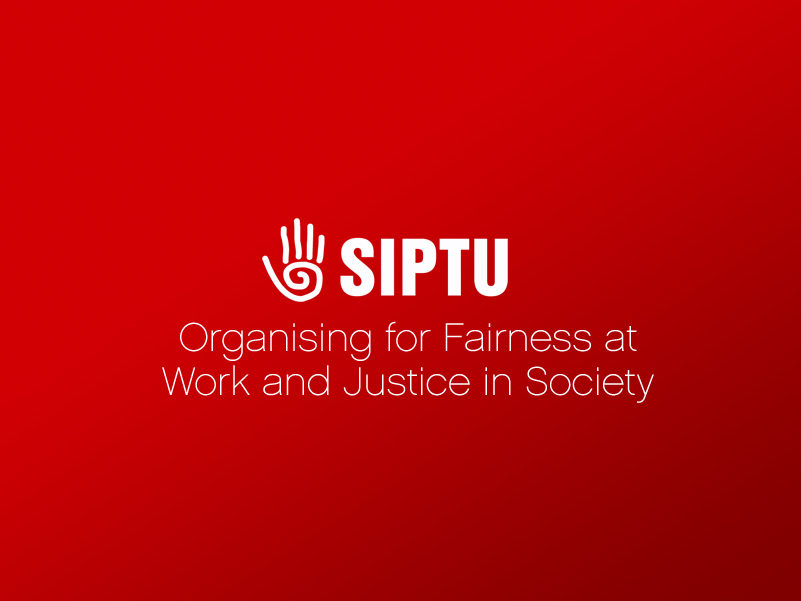 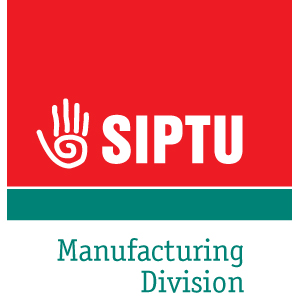 Thank You